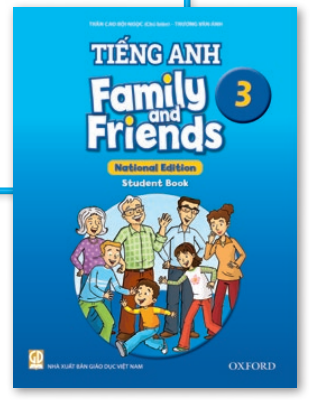 Unit 2
That is his ruler.
Lesson Two - Grammar
Hello song
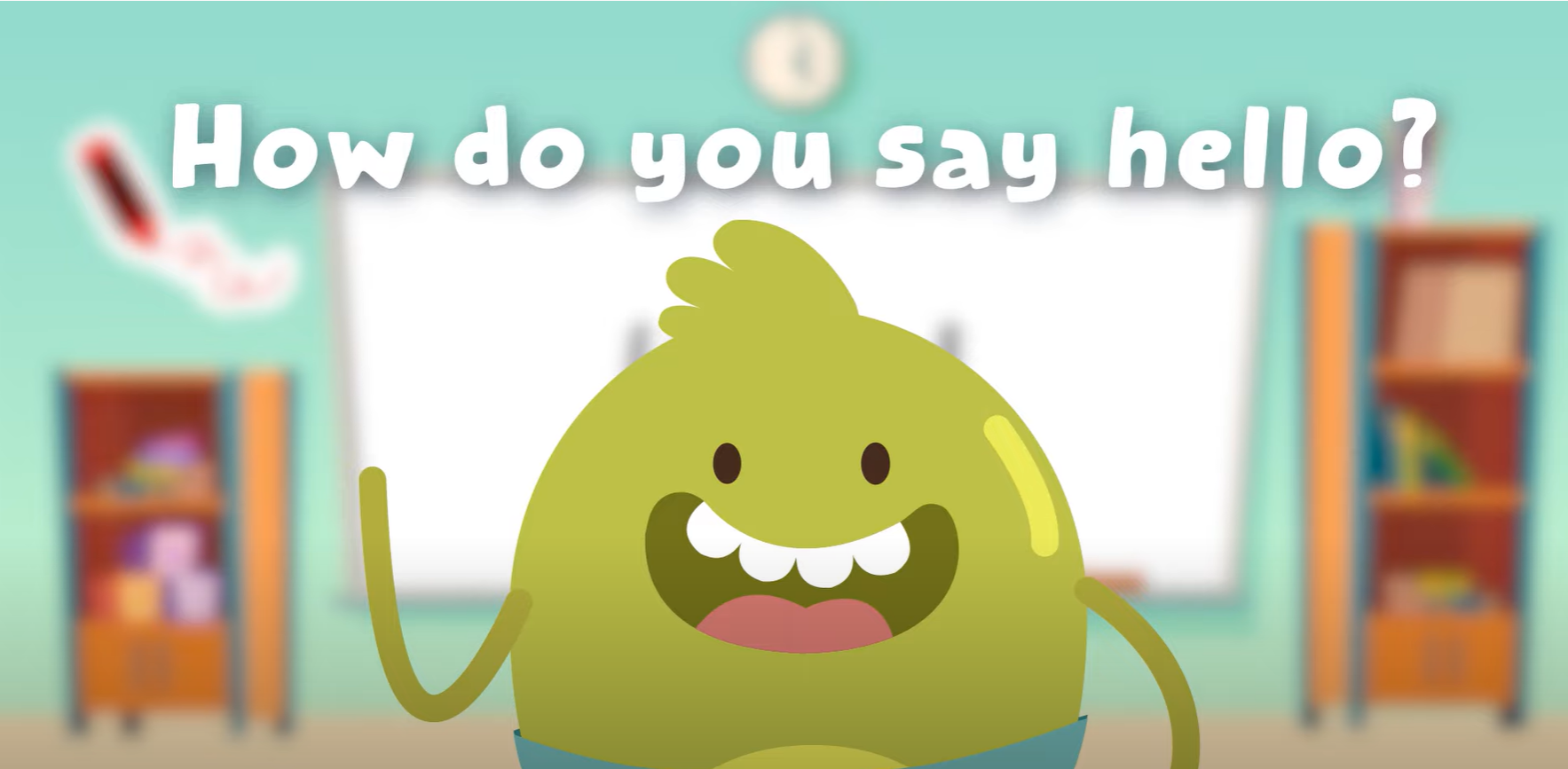 Give Me Five
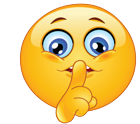 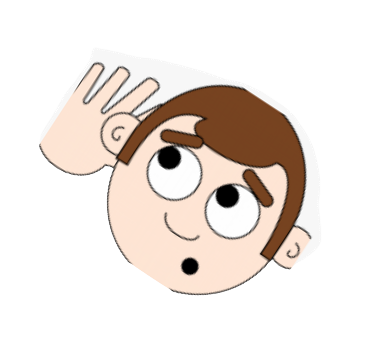 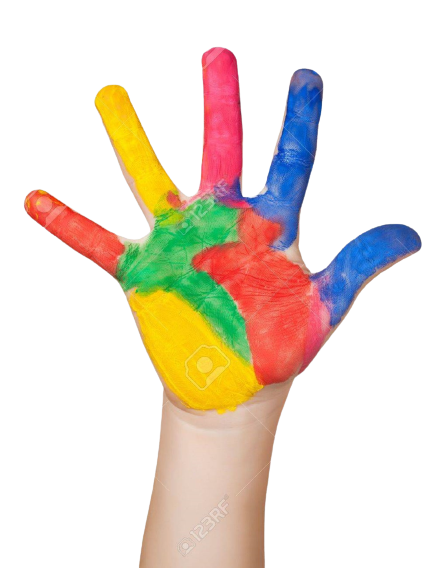 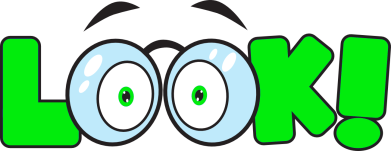 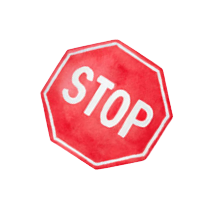 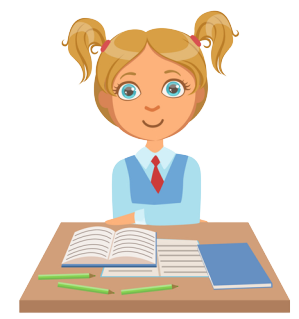 Remember
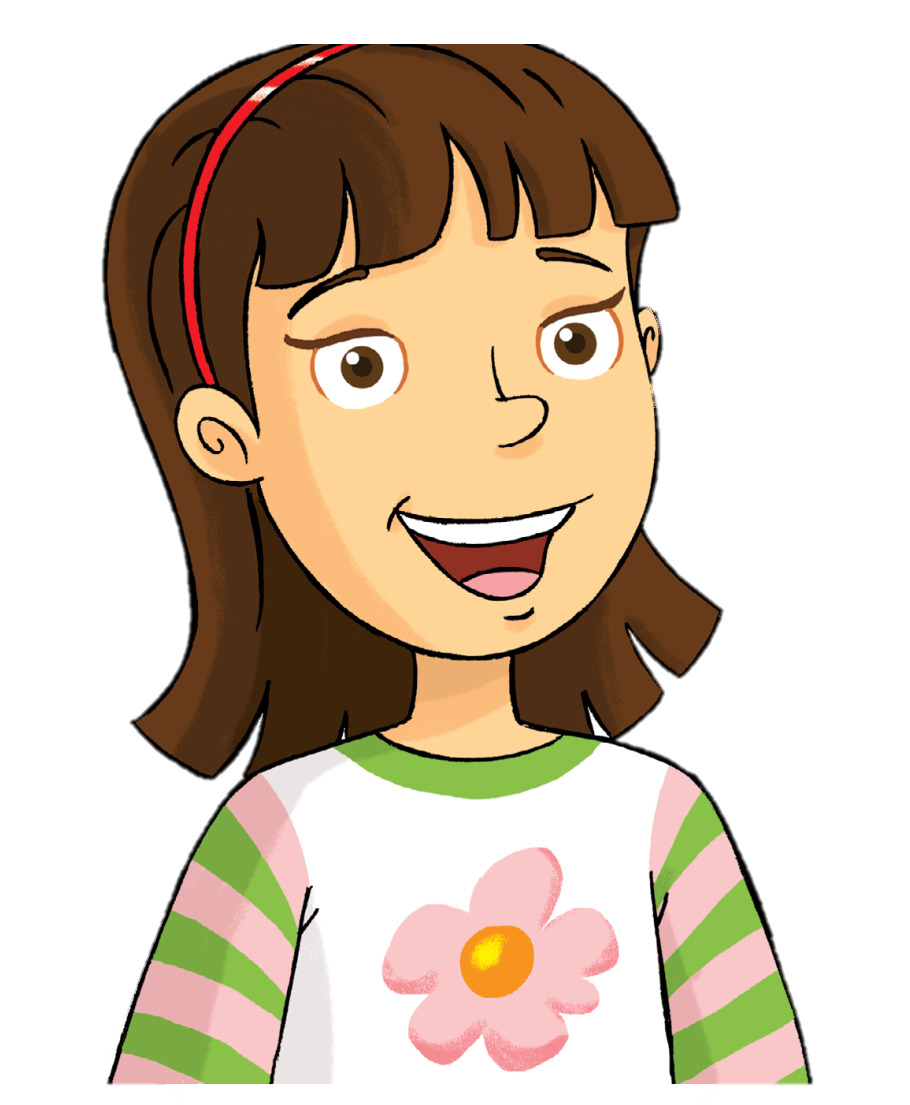 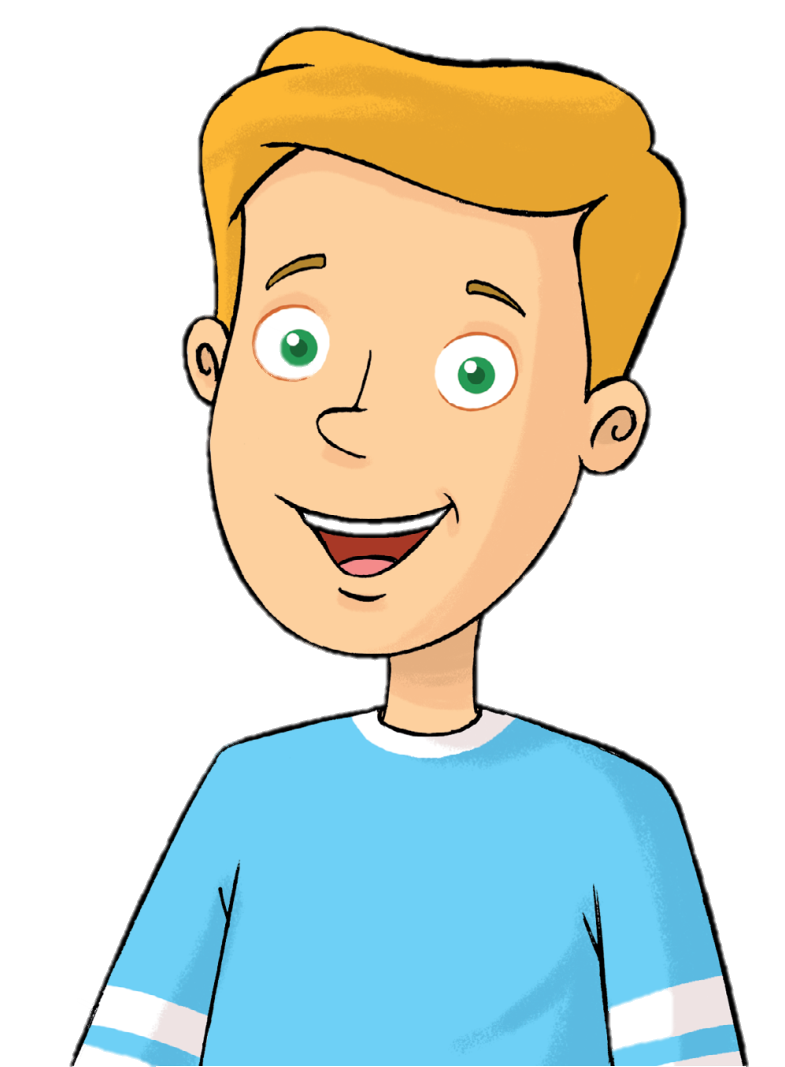 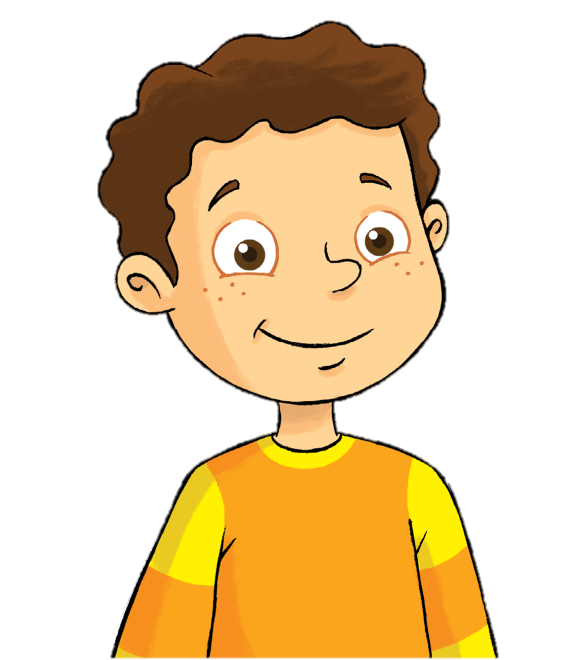 Rosy
Tim
Billy
Watch and Say
Listen and repeat
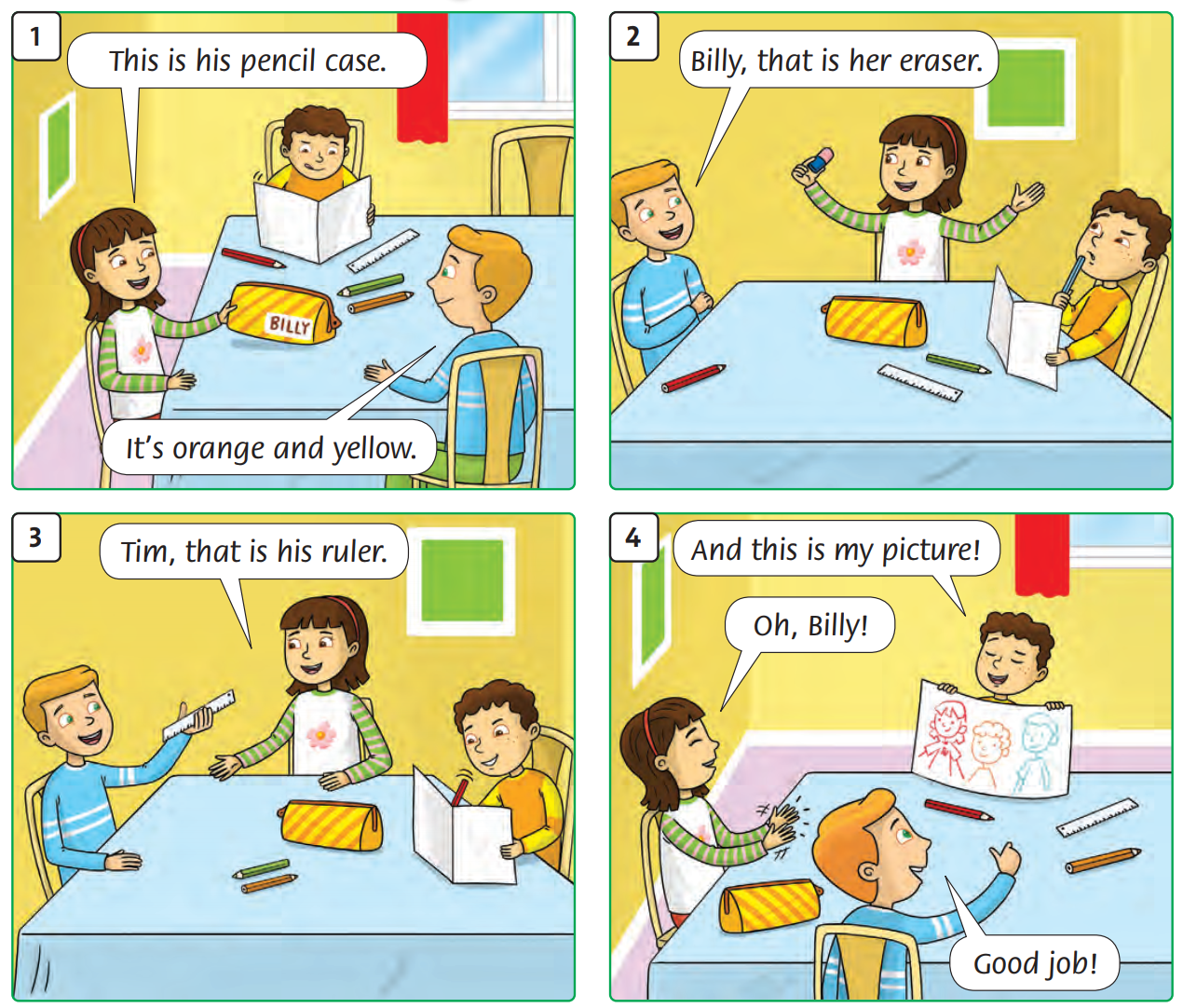 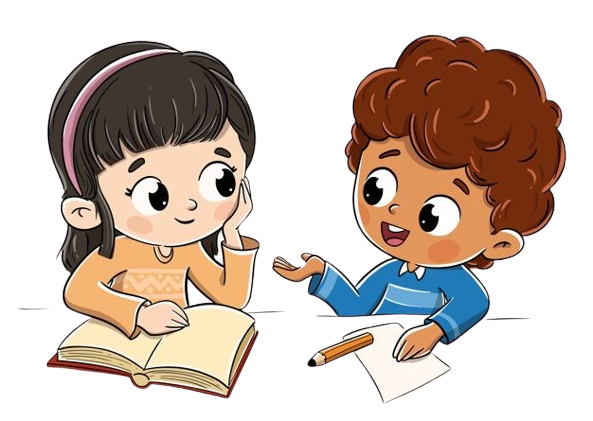 Work in groups
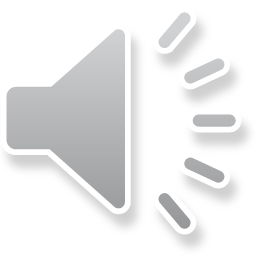 Listen and repeat
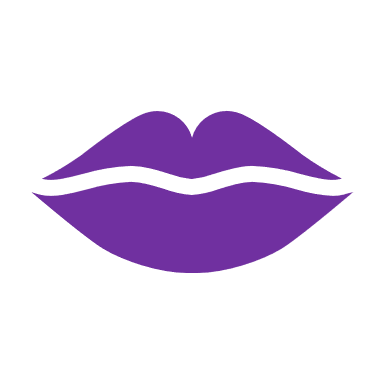 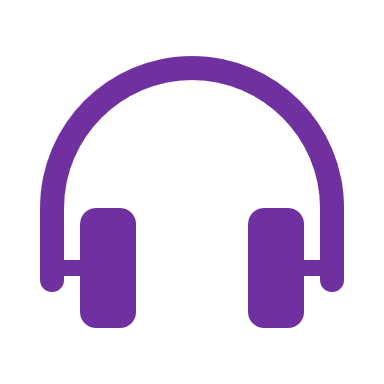 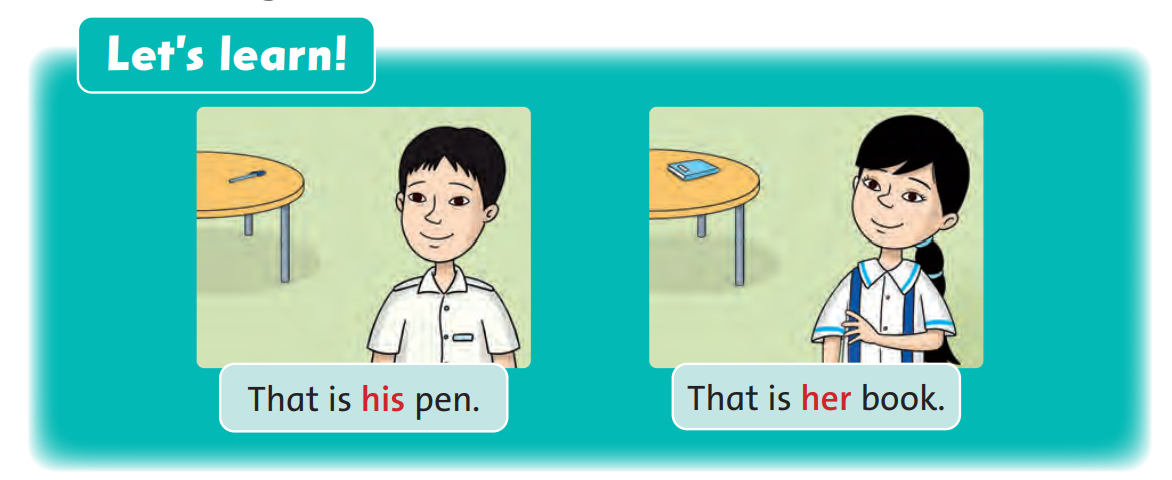 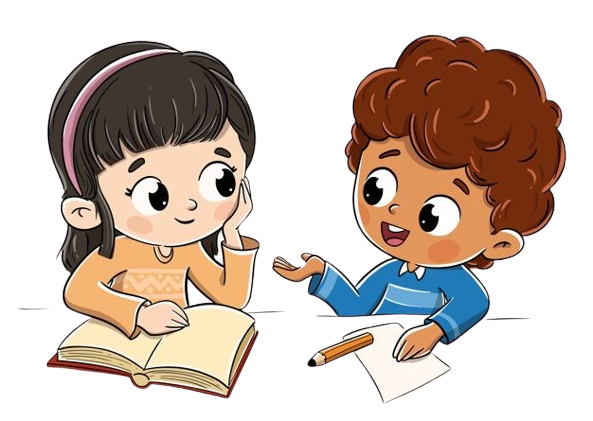 Work in pairs
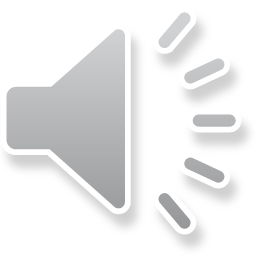 Look and Say
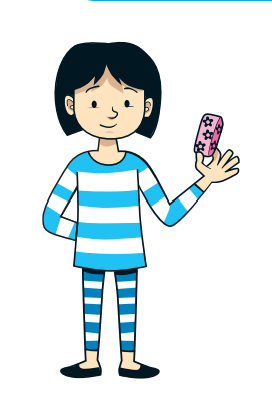 That is her eraser.
Look and Say
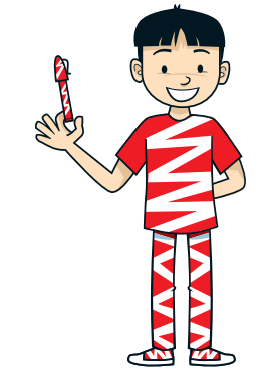 That is his pen.
Look and Say
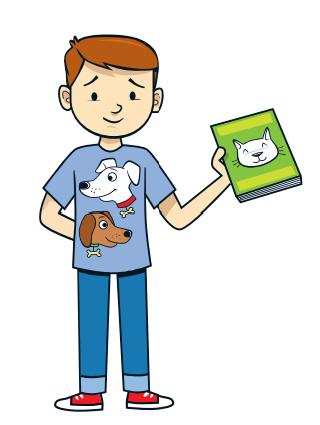 That is his book.
Look and Say
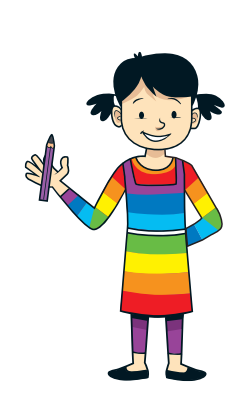 That is her pencil.
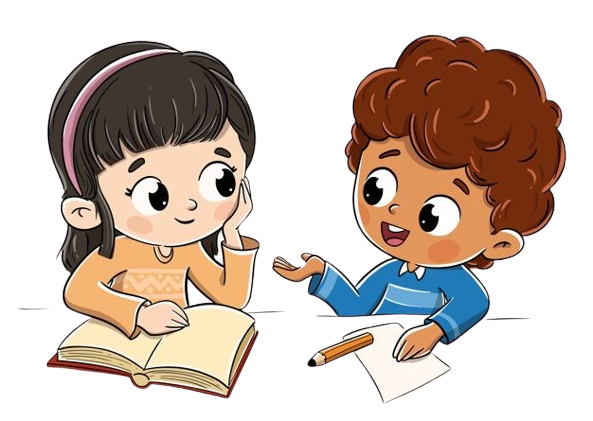 Work in pairs
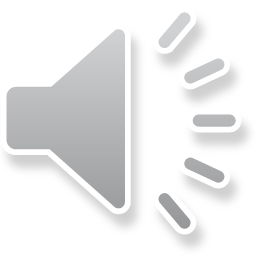 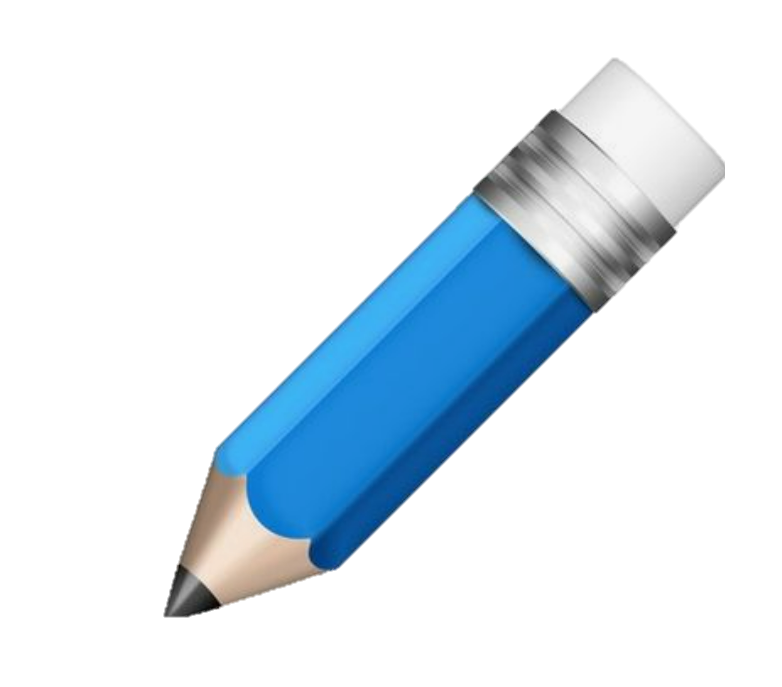 Let’s write
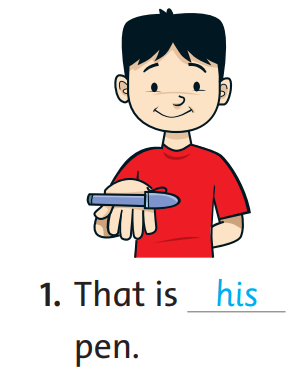 his - her
his
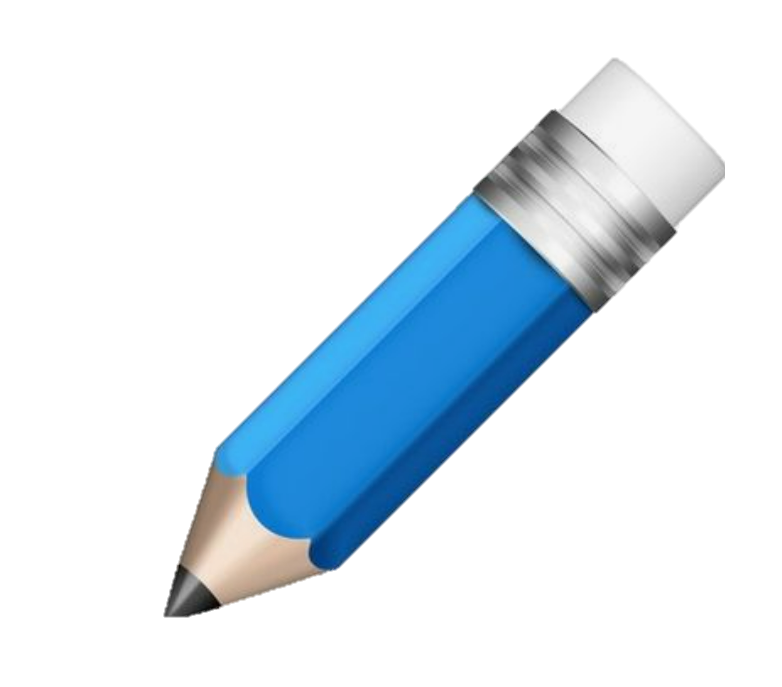 Let’s write
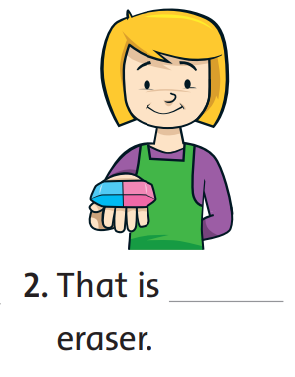 his - her
her
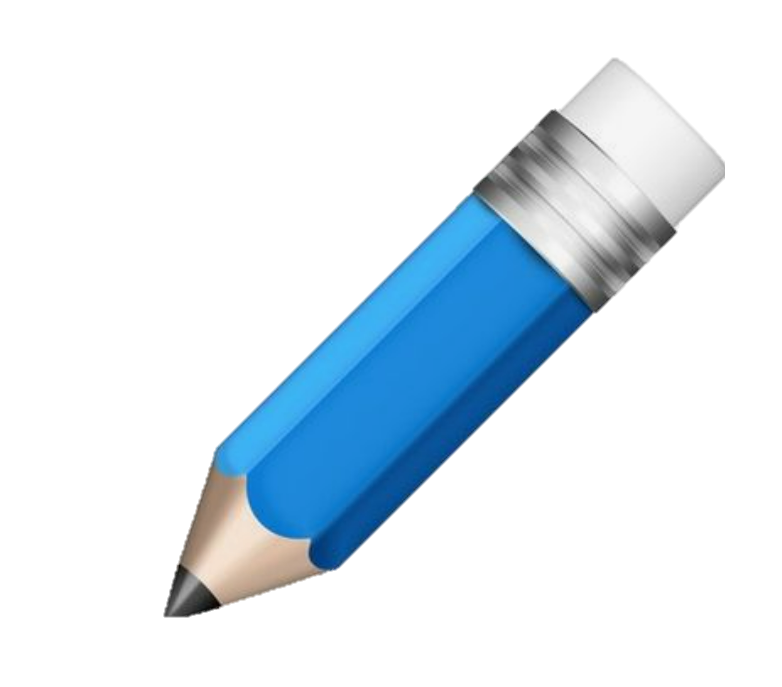 Let’s write
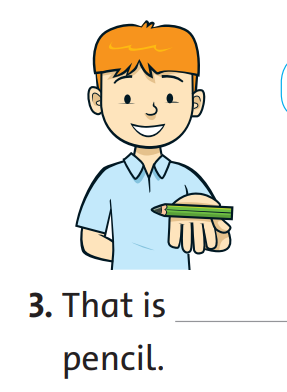 his - her
his
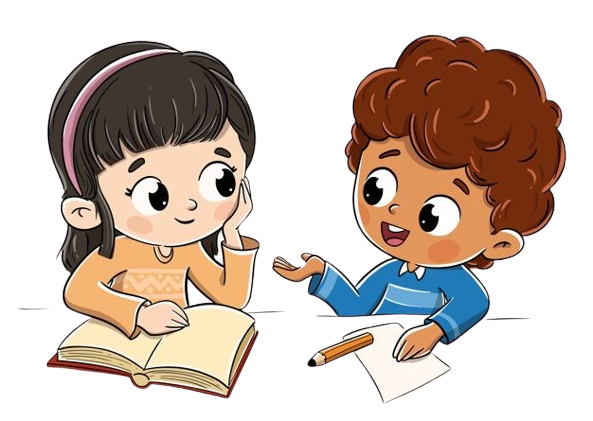 Work in pairs
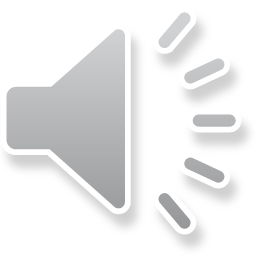 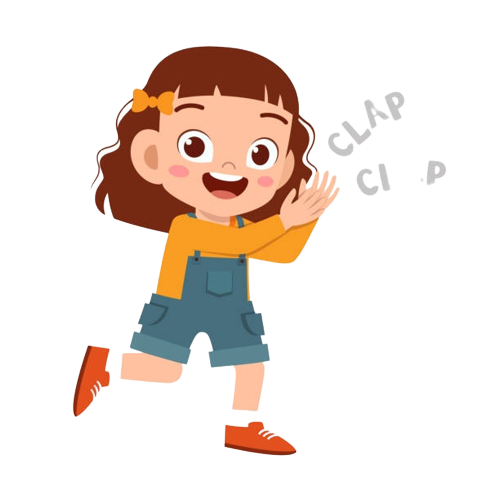 Good job!
Game:
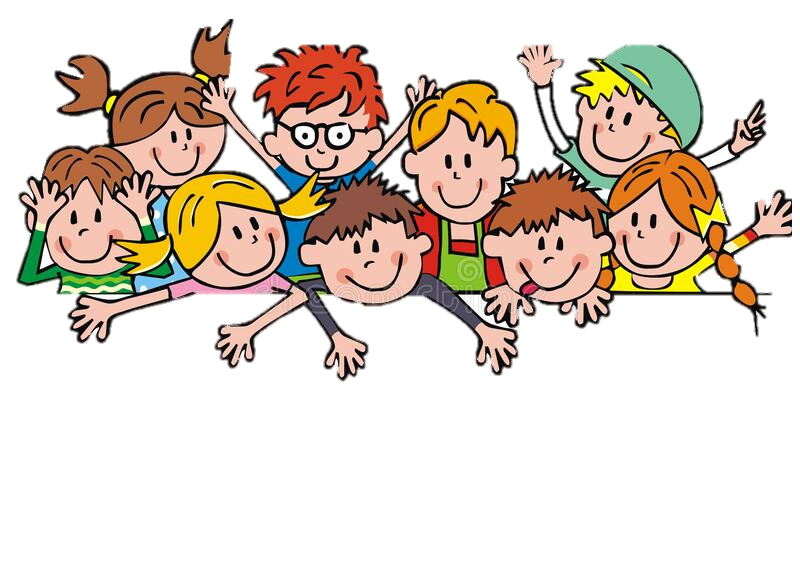 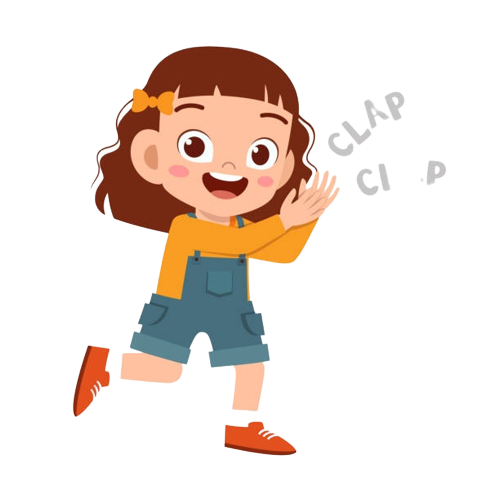 Good job!
Homework
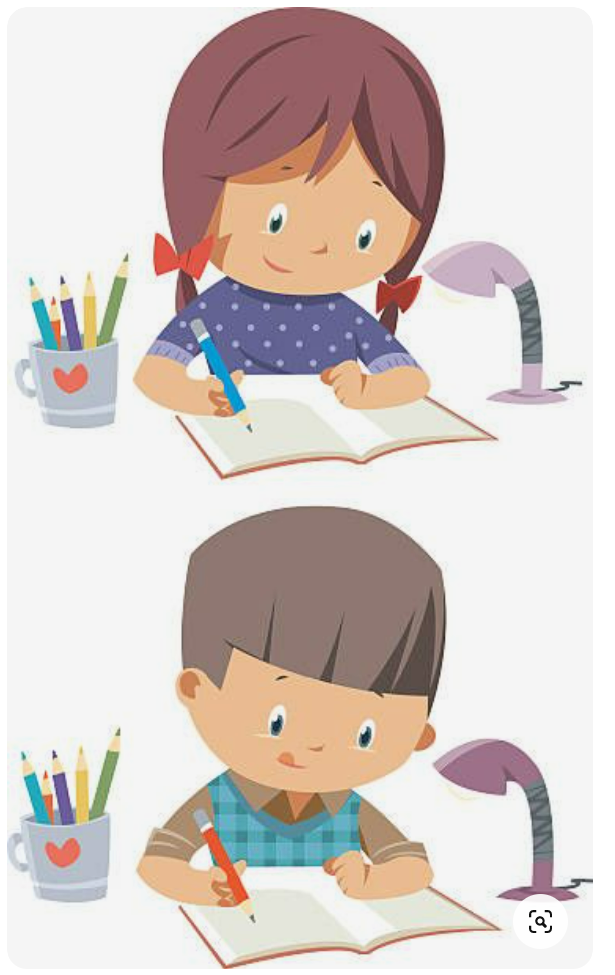 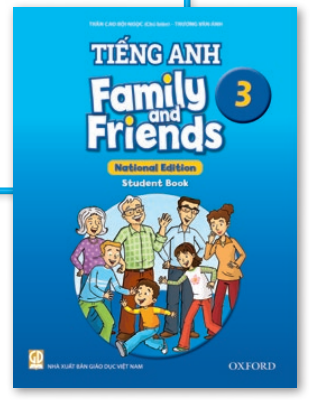 Goodbye! See you later!
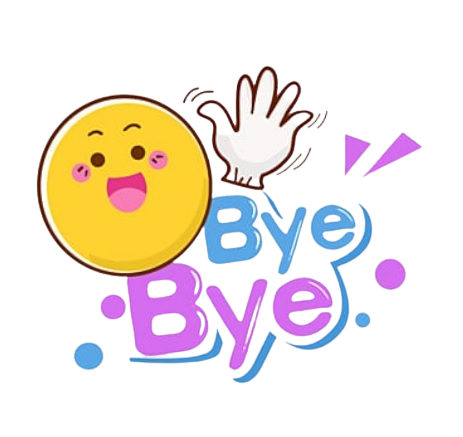 [Speaker Notes: Click to the picture of a smiley face to play the Goodbye song.]